Проблемы генетического допинга(обзор литературы)
Профессор    И.Р.Мавлянов
Генная терапия
       В последние годы все большее развитие получает генная терапия, основанная на введении в клетку терапевтического гена, который может компенсировать функцию аномального или отсутствующего. При этом генетический материал (ДНК или РНК), заключенный в вирус или липид, попадает в организм путем прямой инъекции в орган-мишень и индуцирует РНК, которая синтезирует соответствующий белок, обладающий терапевтическим эффектом. Эти методы разрабатываются для лечения пациентов со смертельными заболеваниями, для которых нет других способов лечения:
для формирования шунтов у пациентов с ИБС и заболеваниями периферических артерий ( ген VЕGF); 
для лечения мышечной дистрофии Дюшенна и миотонической дистрофии (ген блокирующий миостатин);
для лечения тяжелой анемии (репоксиген – ген эритропоэтина).
Генная терапия уже пришла в спорт высших достижений. 
    В спорте генная терапия может использоваться для лечения      травм, таких как мышечные повреждения, разрывы связок и сухожилий, переломов костей, что требует больших усилий и времени. Перенос генов, кодирующих необходимые ростовые факторы, в поврежденную ткань способствует ускоренной регенерации тканевых дефектов, вызванных травмой. 
Генная терапия в спорте  может применен и в качестве генетического допинга. Это уже сегодня диктует необходимость развития нового направления в данной области –разработка методов выявления генного допинга.
Генетический допинг
Генетический допинг, по определению WADA, – это «нетерапевтическое применение клеток, генов, генетических элементов или модуляторов экспрессии генов, обладающих способностью повышать спортивные результаты».
Генетический допинг
Введение спортсменам генов, продуцирующих «внутренние» биологически активные вещества, может повысить их возможности.
Генетический допинг
Атлет, который подвергается генетическому допингу, получает «дополнительное» количество генетической информации (ДНК или РНК) путем генно-терапевтических манипуляций.
Генетический допинг
Гены, используемых для генного допинга:
 Ген ЕРО, кодирующий эритропоэтин (введение дополнительной его копии в организм человека индуцирует усиленную продукцию эритроцитов крови, увеличивает перенос кислорода от легких к тканям, повышает выносливость (Catlin et al., 2002; Breidback et al., 2003);
Ген IGF-I (инсулиноподобный фактор роста 1), ответственный за увеличение мышечной массы (происходит без тренировок и нагрузок). Существует около пяти вариаций этого «гена неуязвимости». Эффекты IGF-I не распространяются дальше мускула, в который его ввели, т. е. если сделать инъекцию в мышцу ноги, мышечные ткани сердца спортсмена не увеличиваются.
Генетический допинг
Гены, используемых для генного допинга:
 Ген COL3A1 (Альфа цепь коллагена III типа). Коллагены являются основными компонентами соединительной ткани. Они составляют около 30% общего количества белка в организме. Ген COL3A1  кодирует альфа цепь коллагена III типа. Коллаген третьего типа  широко представлен среди соединительнотканных структур влагалища и окружающих органов (Catlin et al., 2002).

Ген PPARD (рецептор активатора пролиферации пероксисом) PPARs - это группа ядерных рецепторов, которые выступают в роли транскрипционных факторов для ряда генов. Выделяют 3 изоформы PPARs: альфа, гамма и дельта (бета). Ген PPARD локализован в коротком плече 6-й хромосомы (6р21.2.1). Показано, что PPARD играет роль в β-окислении жирных кислот, а также защищает миоциты от апоптоза, вызванного окислительным стрессом, с помощью увеличения экспрессии каталазы, которая разлагает перекись водорода (Pesant et al., 2006).
Генетический допинг
Ген VЕGF, ответственный за синтез фактора роста эндотелия сосудов. Используется для стимулирования роста новых кровеносных сосудов [Karp, J.E., and Broder, S. (2009)];
Гены, синтезирующие вещества, блокирующие образование или эффекты миостатина, контролирующего рост мышц. Применение их способствует существенному увеличению мышечной массы за счет гиперплазии и гипертрофии.
Препараты генотерапии
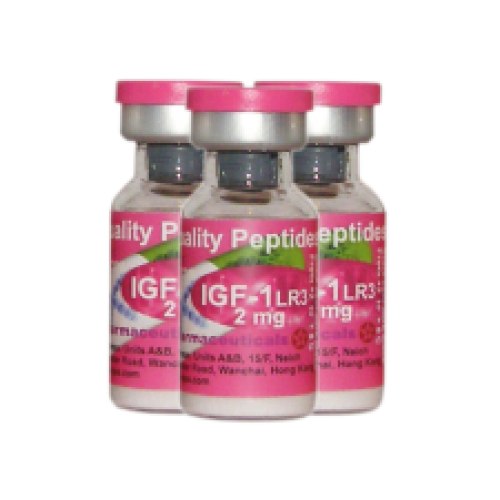 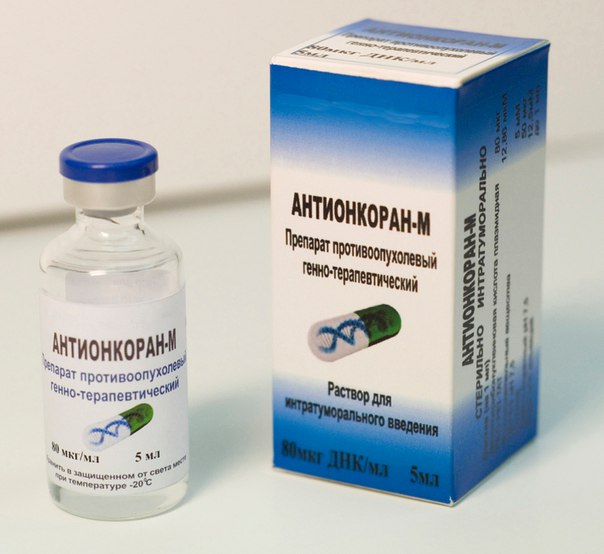 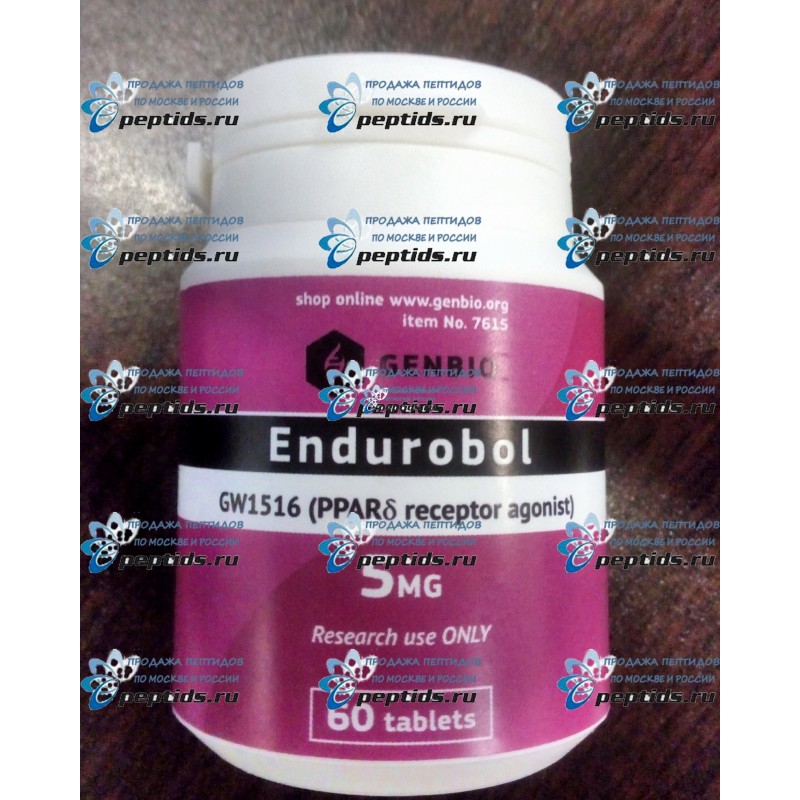 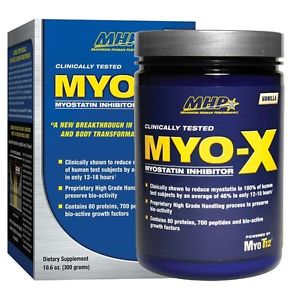 Бык бельгийской голубой породы с мутацией в гене миостатина
Лыжник Эро Мянтюранта, завоевавший в 1964 г 2 Олимпийские медали, имеет мутацию, повышающую уровень эритроцитов за счет большей чувствительности к эритропоэтину
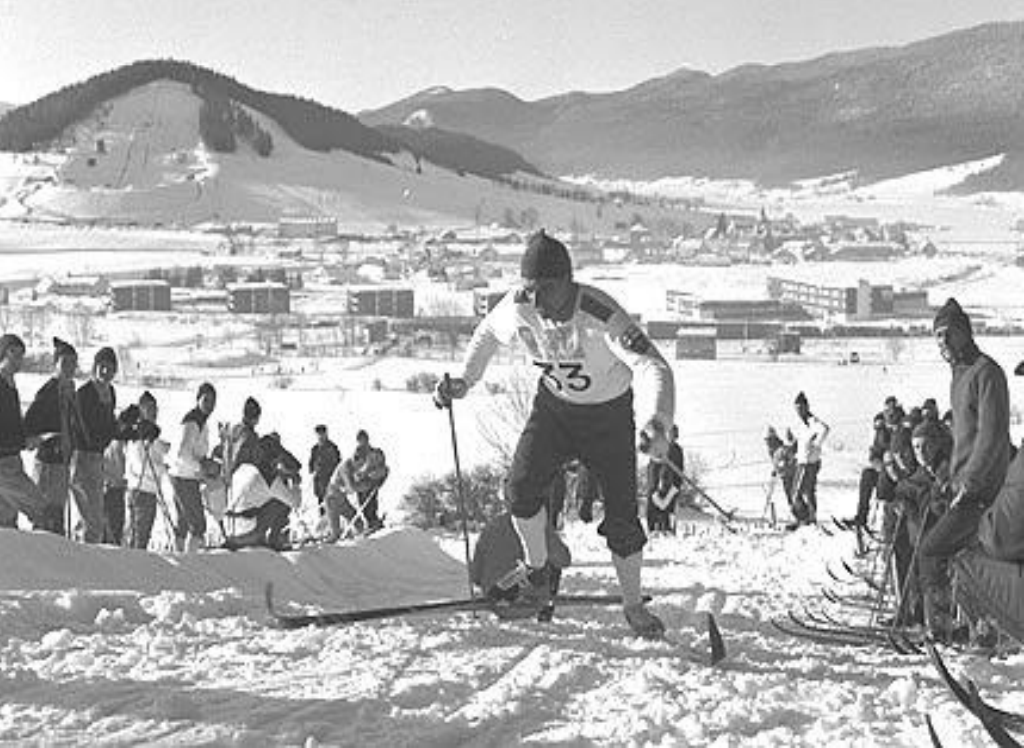 "Крыса Мэнселла" - животные с подавленной активности гена миостатина. (Источник : Robert H.  2007 )
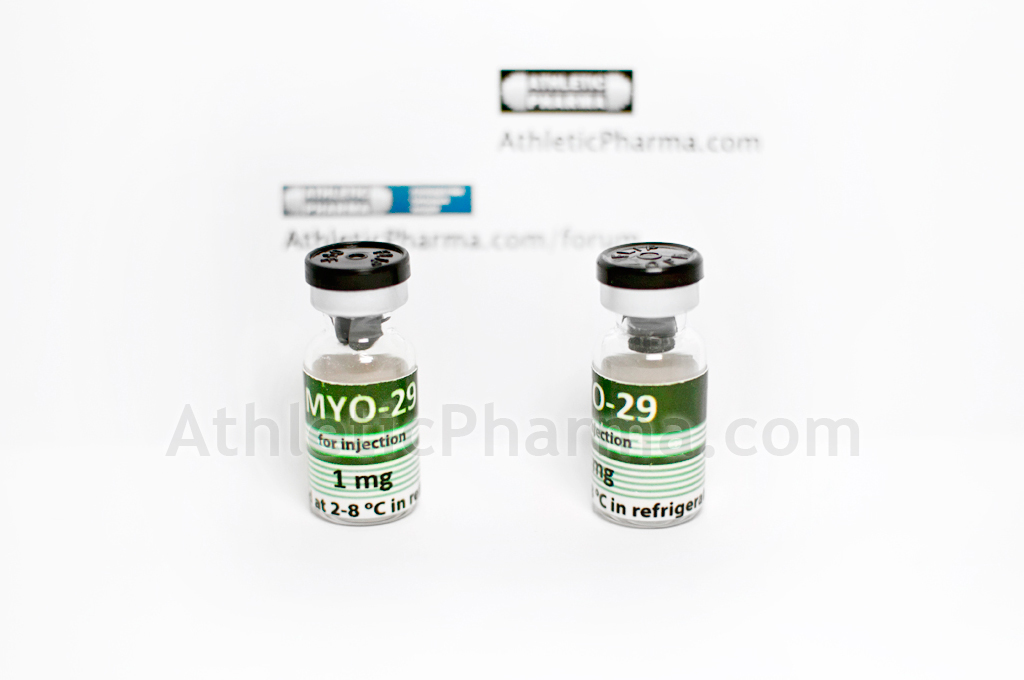 Вирусный ген IGF-1 экспрессия у тренированных крыс бег на беговой дорожке, и восхождение с избыточной массой тела (Источник : Sweeney 2004 )
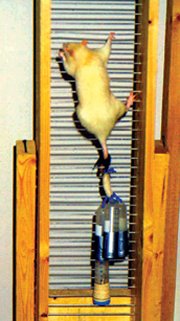 Средства доставки генов в организм
Вирусные векторы – ретровирусы, аденовирусы, лентивирусы,герпес-вирусы, вирусы гепатита, гемагглютинирующий японский вирус.
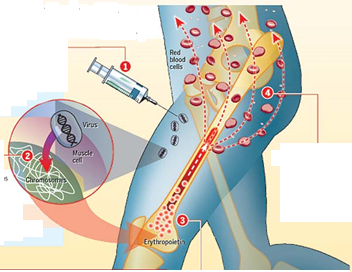 Липосомы с ДНК
Комплексы ДНК с поликатионами, например с полилизином
Синтетические микросферы с плазмидной ДНК
Баллистическая трансфекция плазмидной ДНК с частицами 
золота или вольфрама
Электропорация для введения разных форм ДНК
Плазмиды
Искусственные хромосомы дрожжей, млекопитающих и человека или фрагменты естественных хромосом
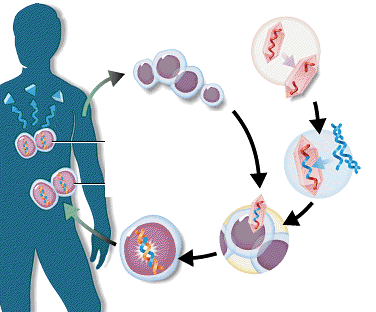 Полимеросомы из декстрана, желатина
Магнит – магнитофекция – это комплекс генной конструкции с суперпарамагнитными наночастицами, направляемый магнитом
Углеводсодержащие вектора
Комплексные вектора для прицельной доставки ДНК
Сперматозоиды и фибробласты
Способы введения генов in vivo
Инъекция пдазмидной ДНК в мышцу
Баллистическая трансфекция (возможна во время операции)
Введение в сосуды печени, сердца, (регионарное) аэрозольное введение в дыхательные пути, втирание в кожу, в ткань опухоли, в паренхиму почки, печени.
 Электропорация, Магнитофекция
МЕТОДЫ ВЫЯВЛЕНИЯ ГЕННОГО ДОПИНГА
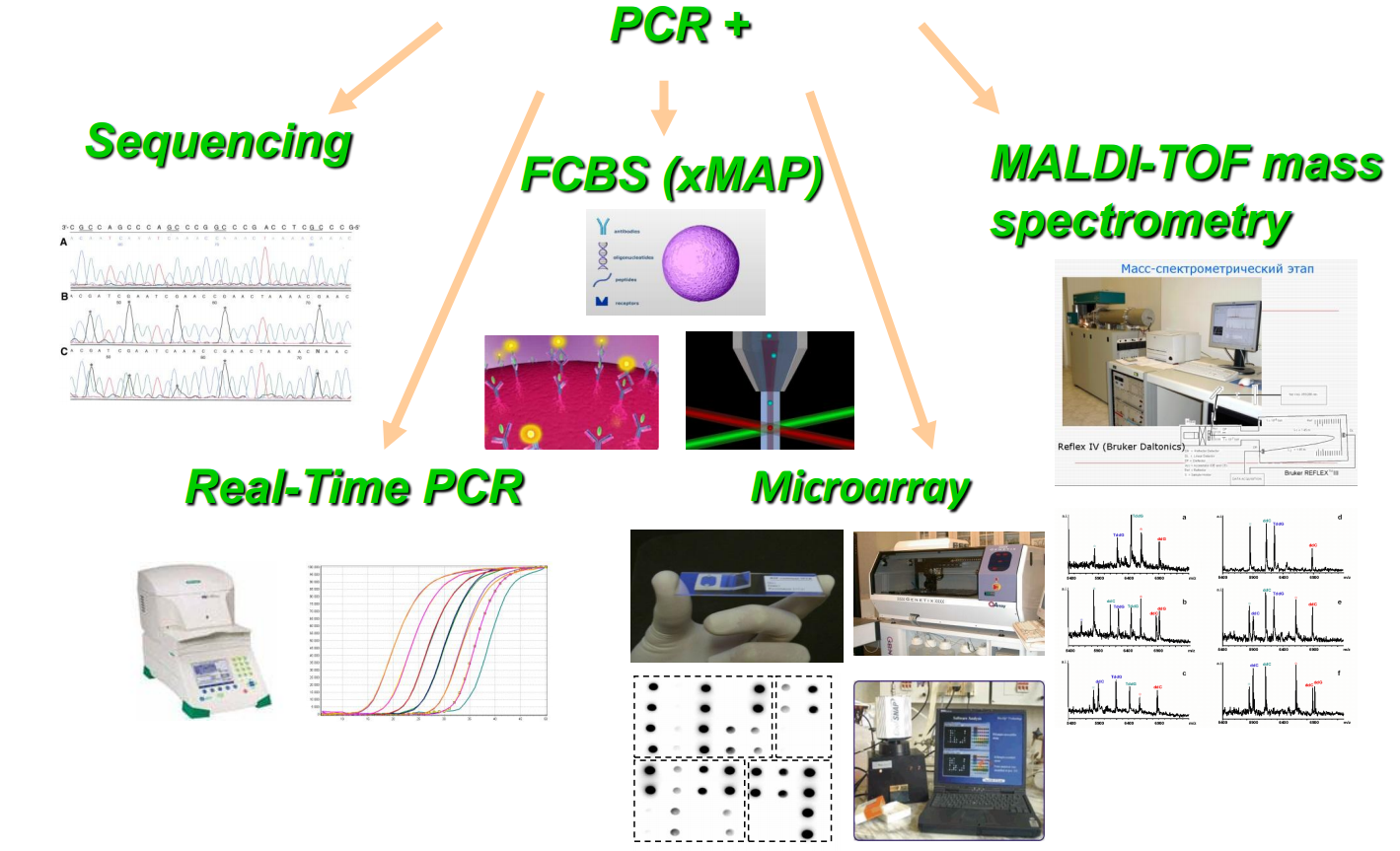 ПЦР
Анализ сиквенсов
Масс спектрометрия
ПЦР реальном времени
Биочипы
Проблемы:
В настоящее время не существует адекватных методов диагностики применения генетического допинга: 
ДНК, которая используется для переноса гена, является естественной и поэтому не отличима от собственной ДНК спортсмена; 
Модифицированный ген доставляется в организм с помощью определенного вектора, выявить который можно только путем взятия образца ткани (биопсии) в месте инъекции, однако для этого надо знать эту точку, к тому же подвергать всех спортсменов инвазивным процедурам крайне нежелательно; 
При использовании многих форм генетического допинга нет необходимости прямого введения генов в необходимый орган-мишень.
Проблемы:
В 2003 г. было заведено первое в мире уголовное дело о применении в спорте репоксигена – препарата на основе популярного в генной инженерии аденовирусного вектора, несущего ген эритропоэтина. 
   Немецкий тренер-экспериментатор Томас Спрингштейн опробовал генетический допинг на юниорах до 18 лет.
Проблемы:
Неконтролируемое проведение генной терапии в спортивных целях может привести к серьезным отрицательным последствиям для здоровья спортсменов: 
Повышенная продукция даже безобидного, «родного» биологически активного вещества в организме неминуемо затронет регуляторные системы, следящие за его балансом в крови. Например: избыток эритропоэтина может привести к сгущению крови и образованию тромбов. 
Предсказать долговременные последствия таких вмешательств – трудная задача.
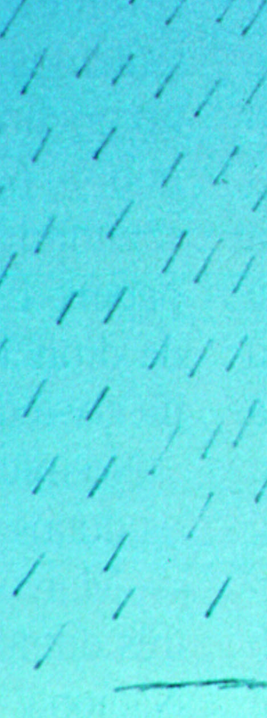 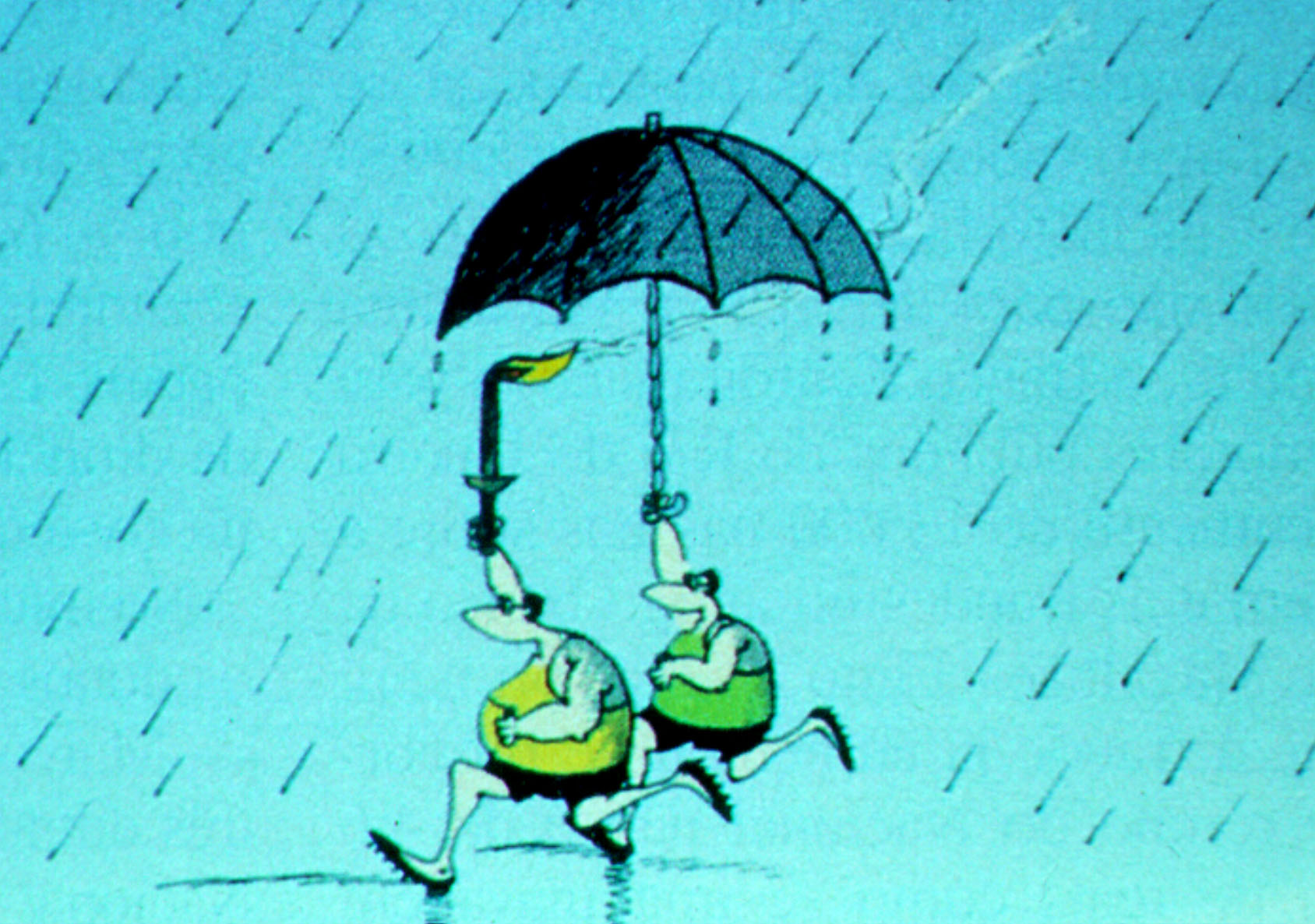 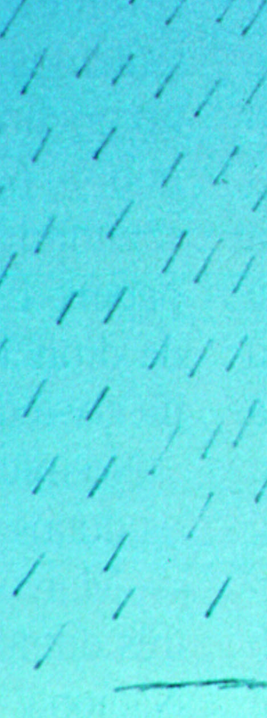 Спасибо за внимание !